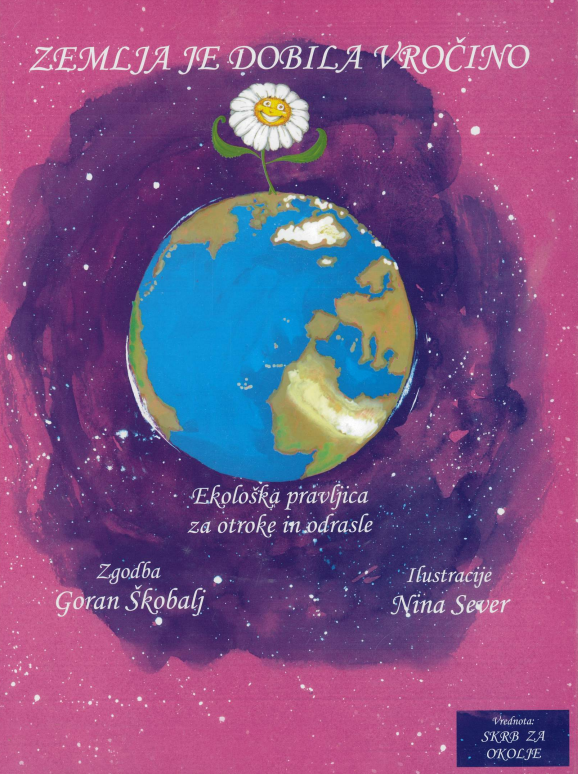 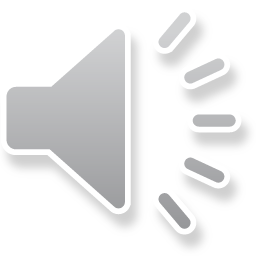 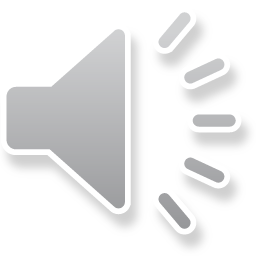 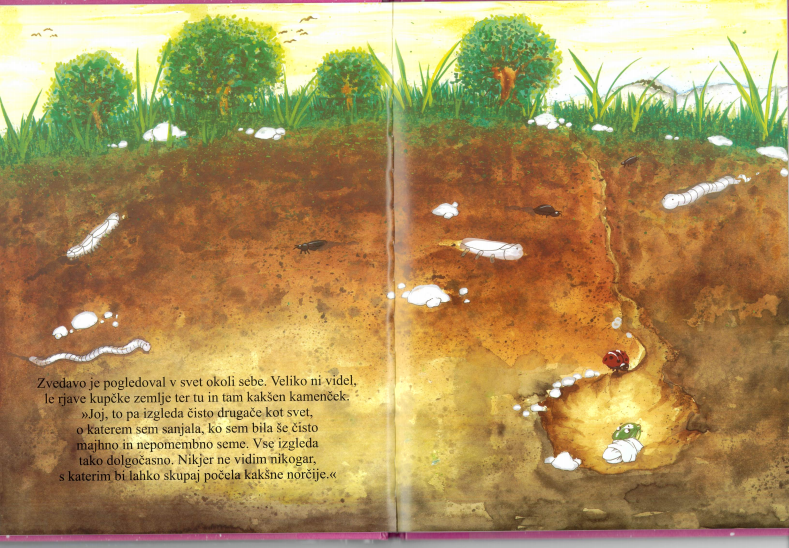 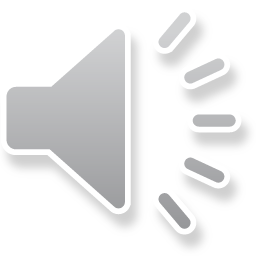 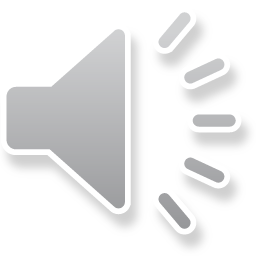 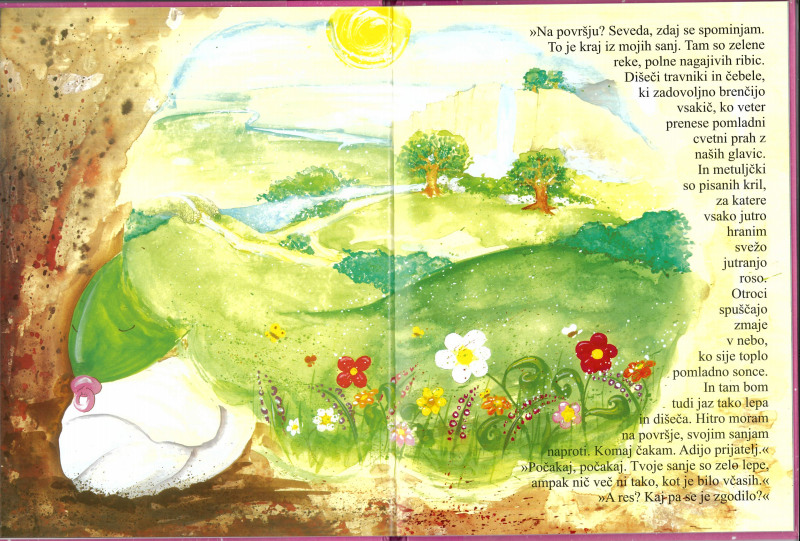 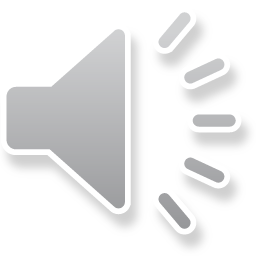 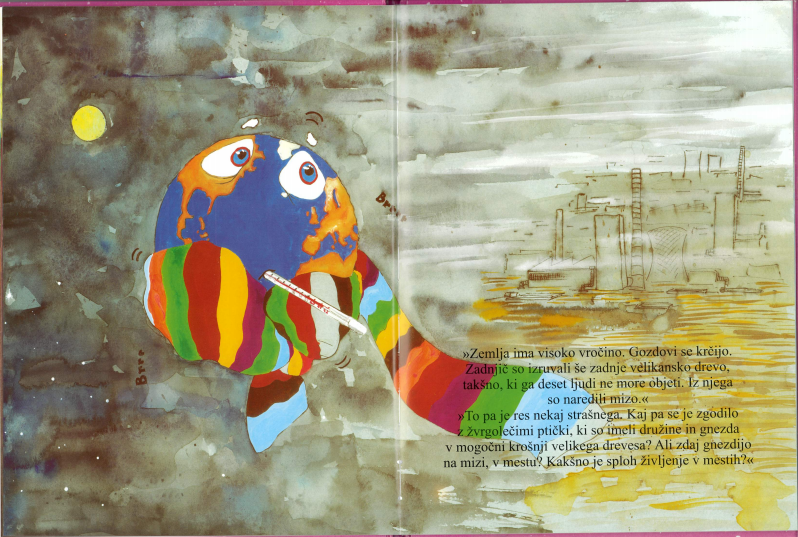 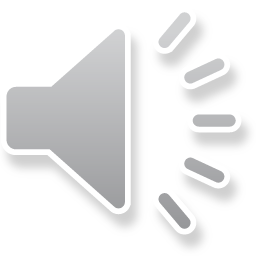 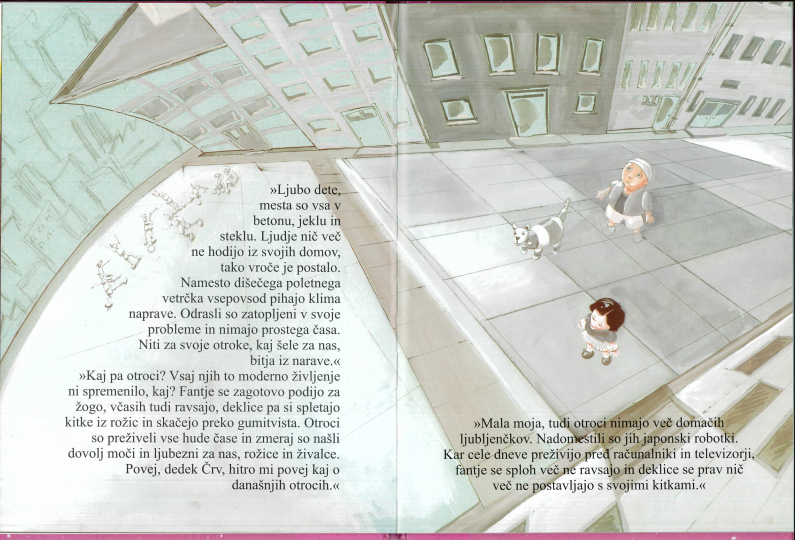 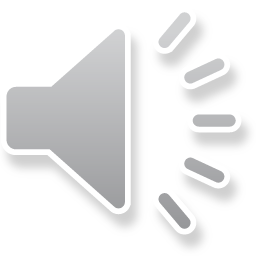 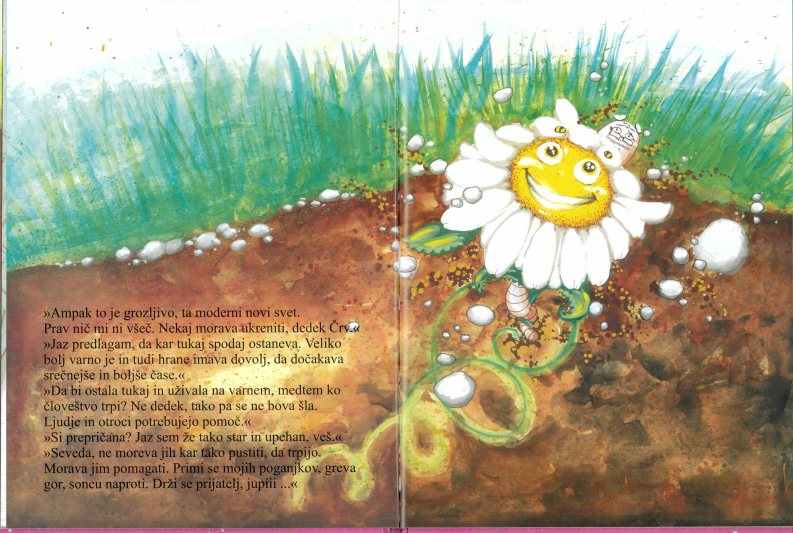 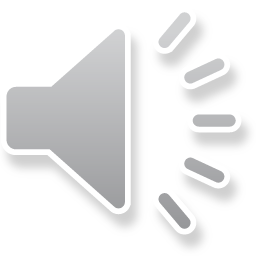 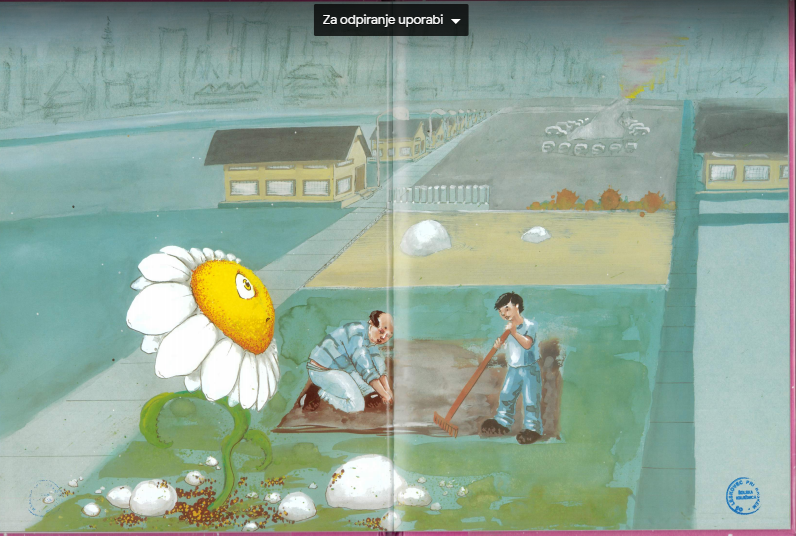 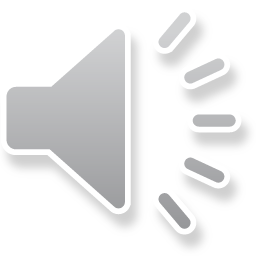 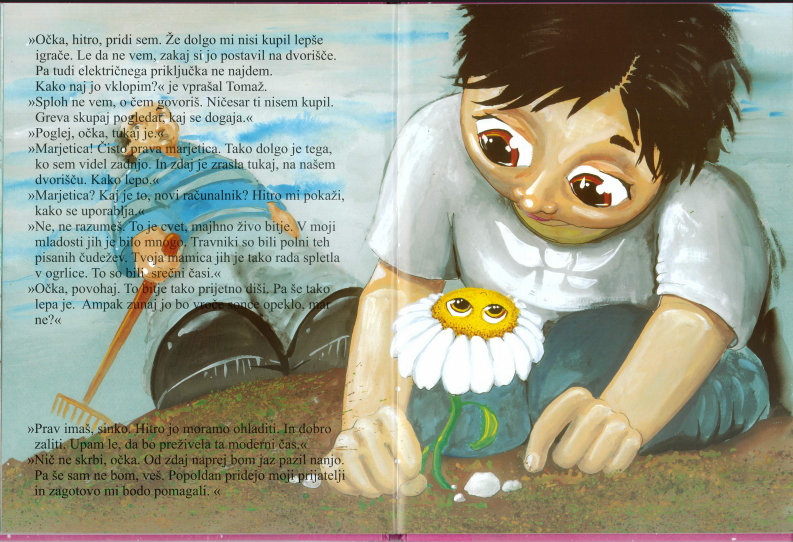 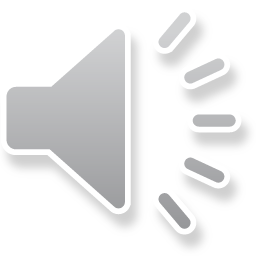 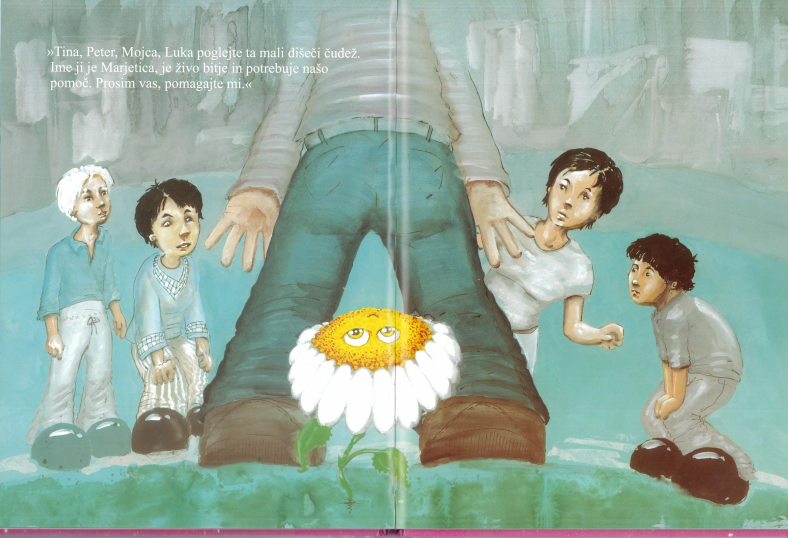 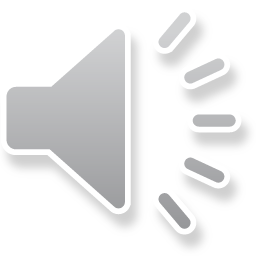 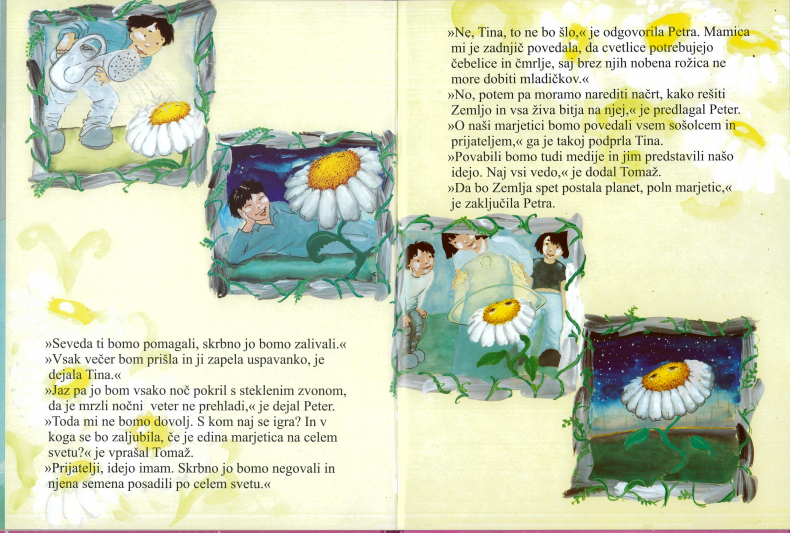 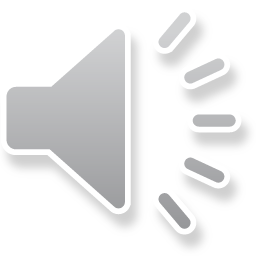 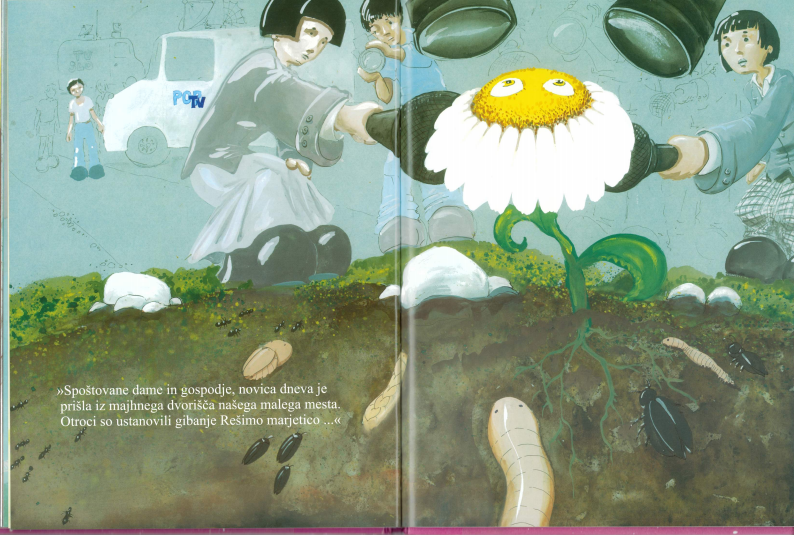 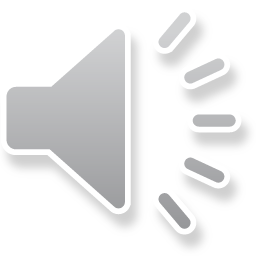 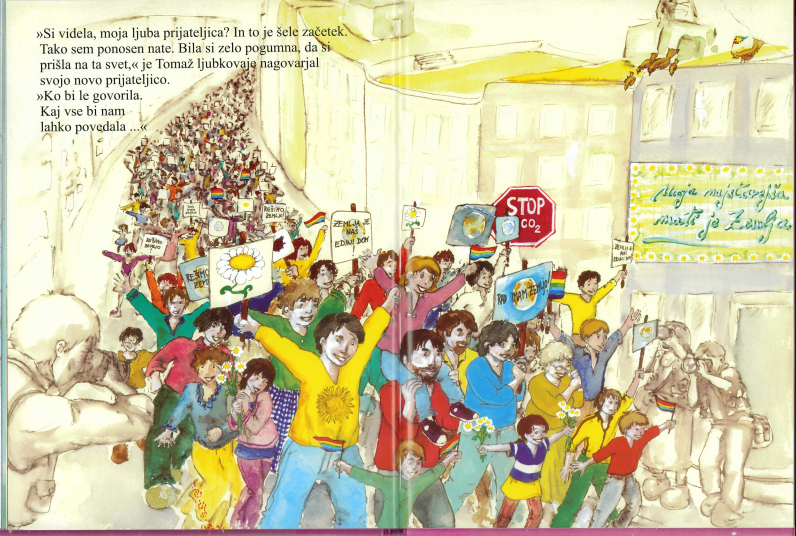 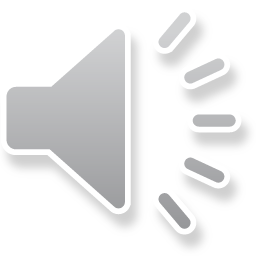 POMISLI, KAJ LAHKO TI NAREDIŠ, SPREMENIŠ, DA BOŠ PRISPEVAL/A K VAROVANJU OKOLJA?
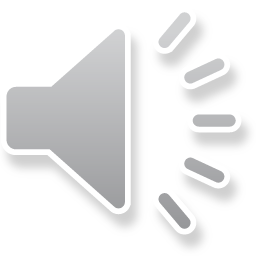